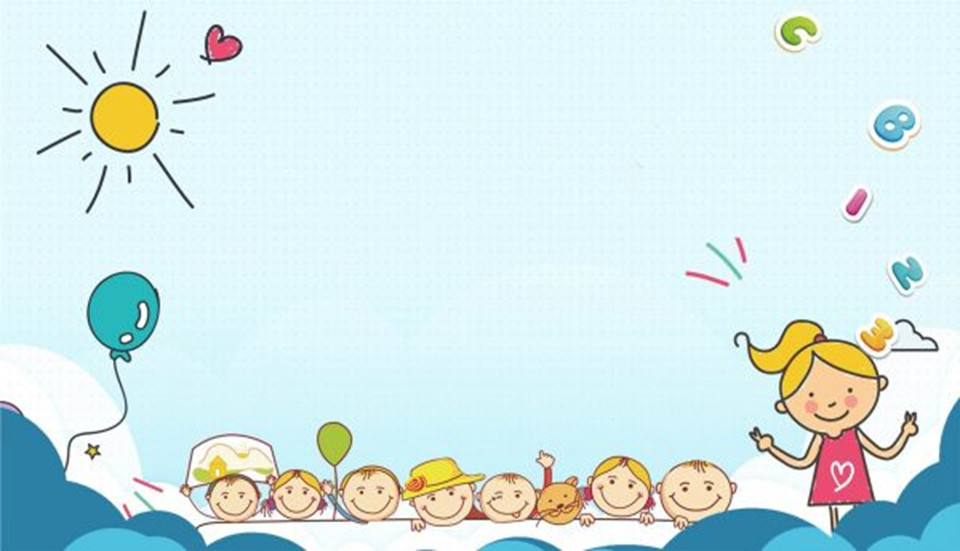 Phòng GD&ĐT Quận Long Biên 
Trường Mầm Non Hoa Sữa
NHẬN BIẾT MÀU ĐỎ
Lứa tuổi : Nhà trẻ D1 24-36 tháng
Năm học 2022-2023
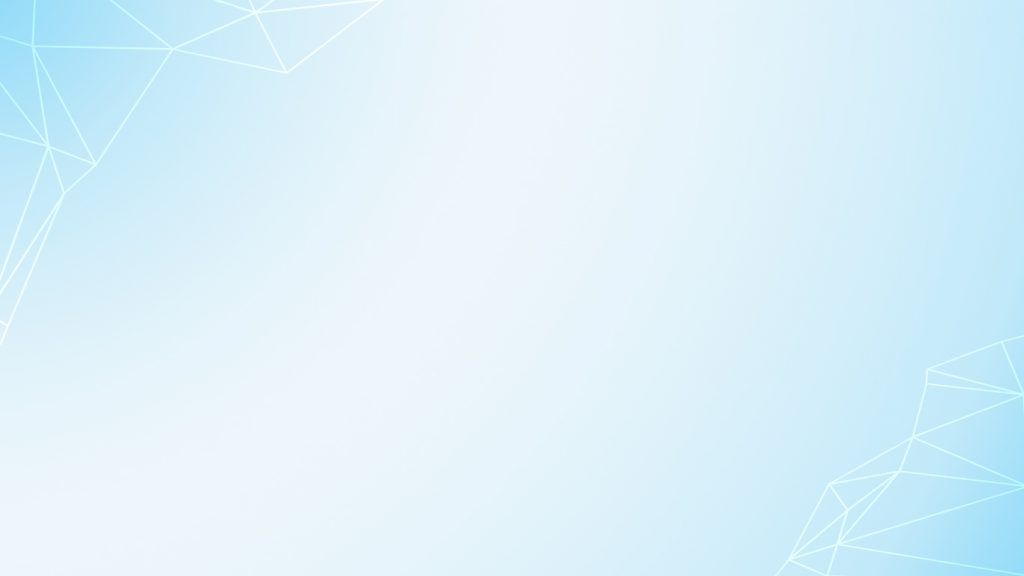 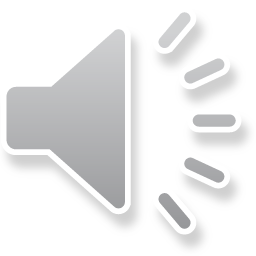 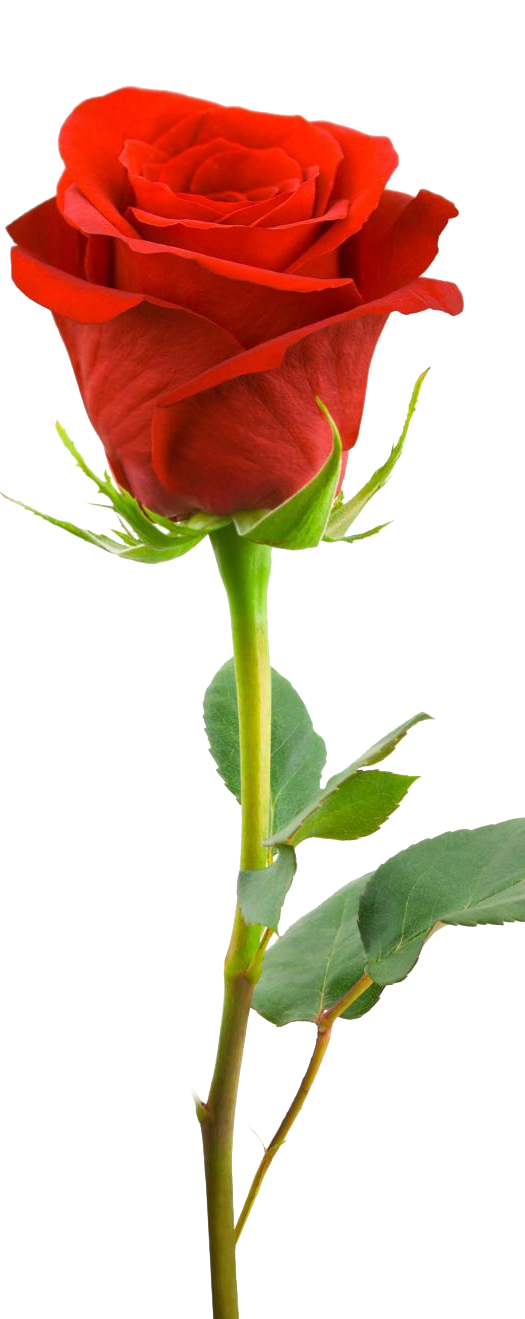 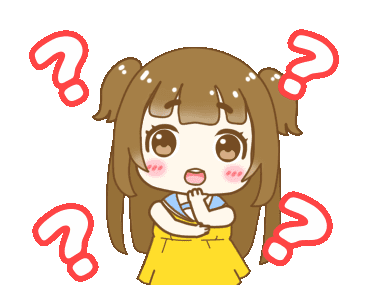 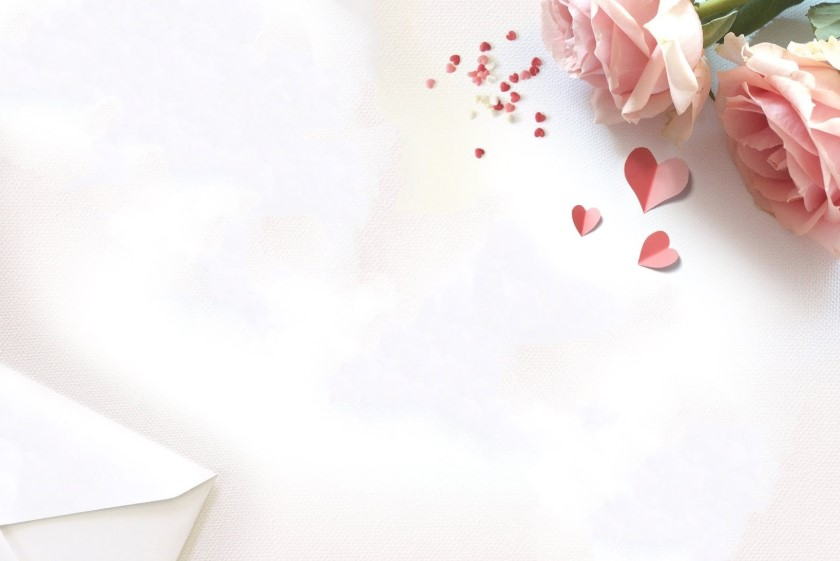 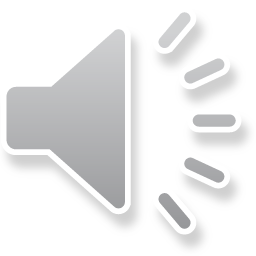 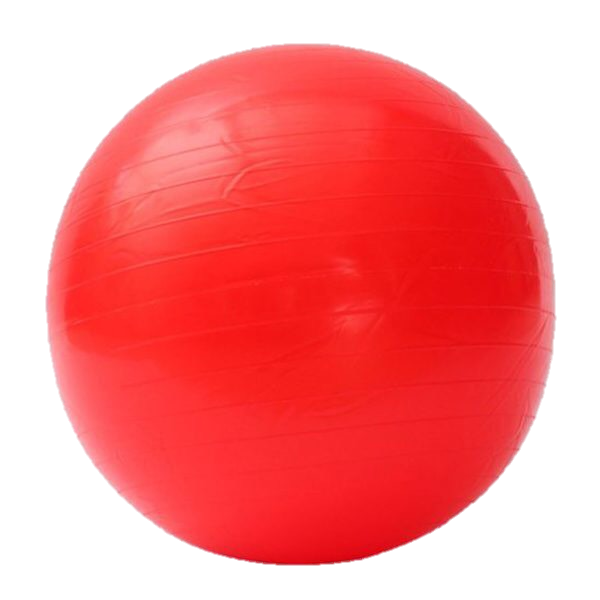 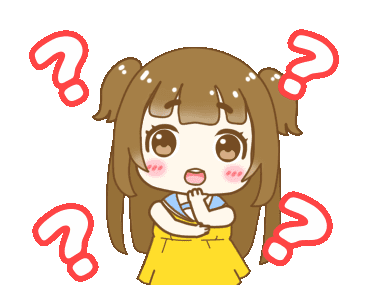 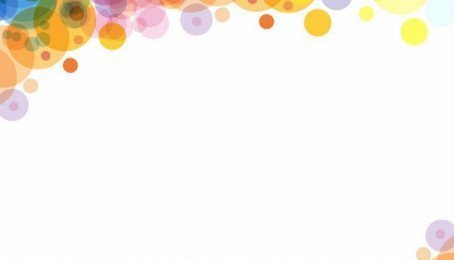 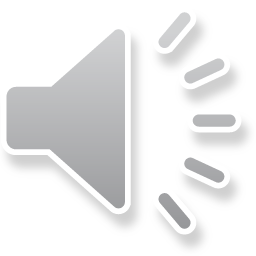 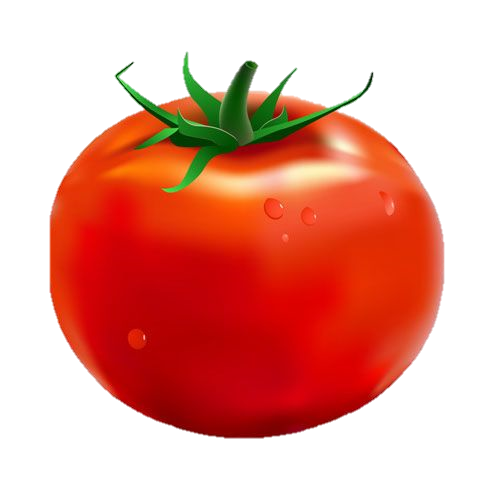 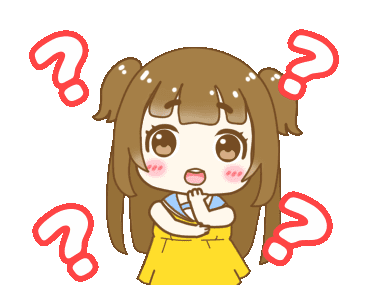 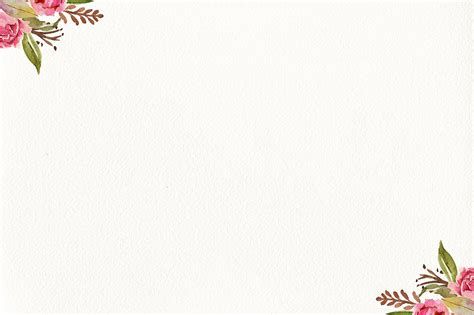 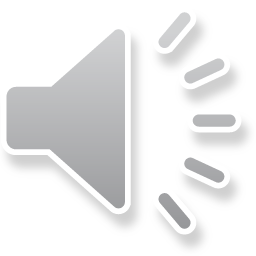 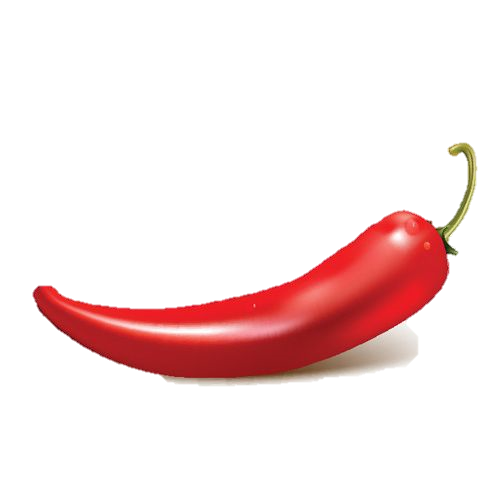 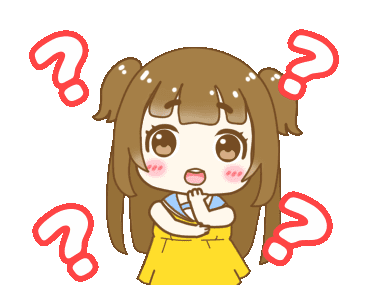 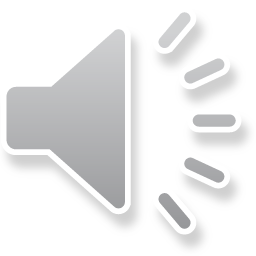 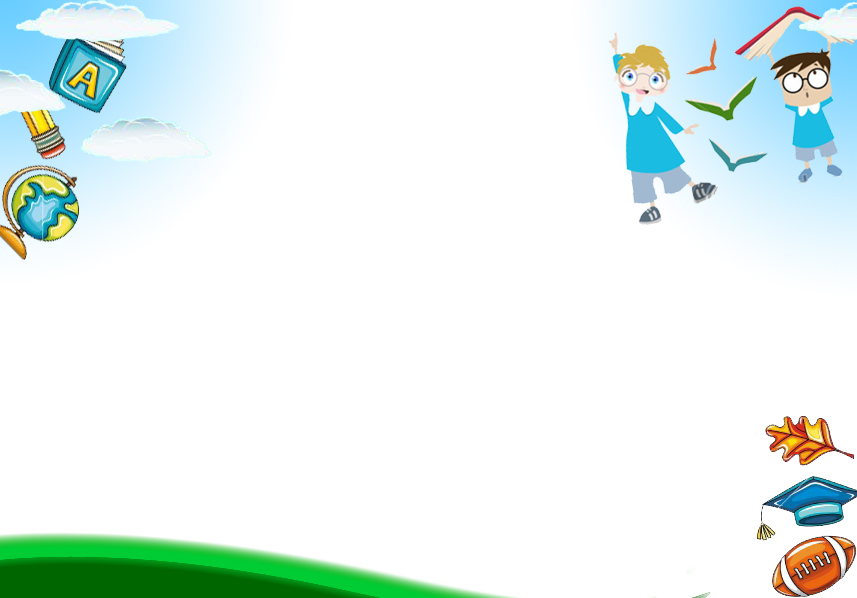 Trò chơi: THỬ TÀI thông minh.
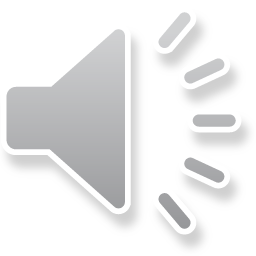 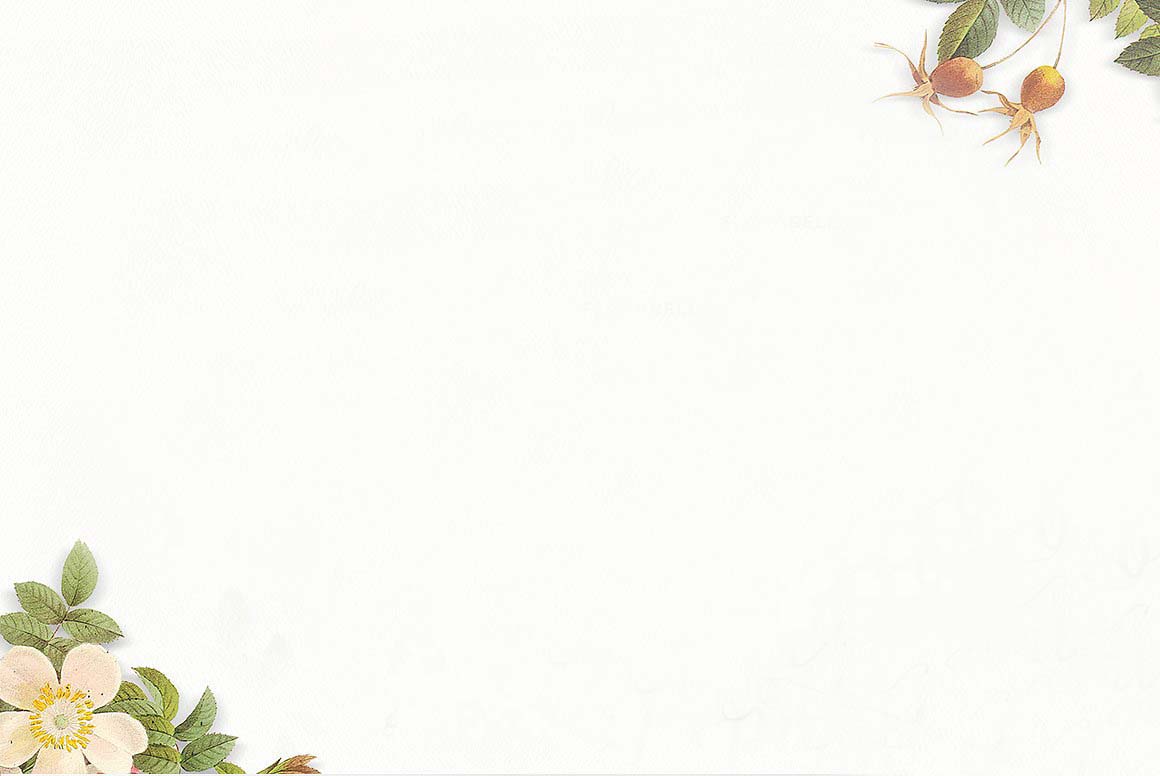 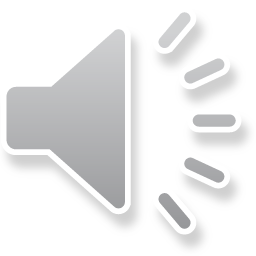 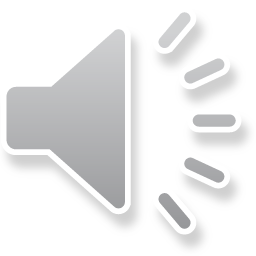 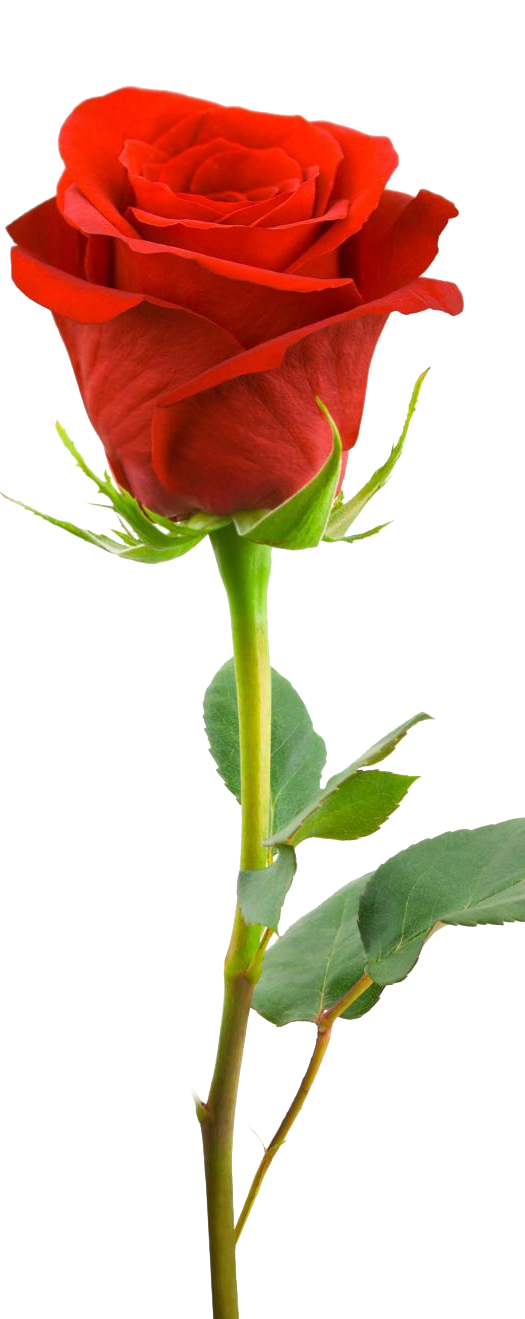 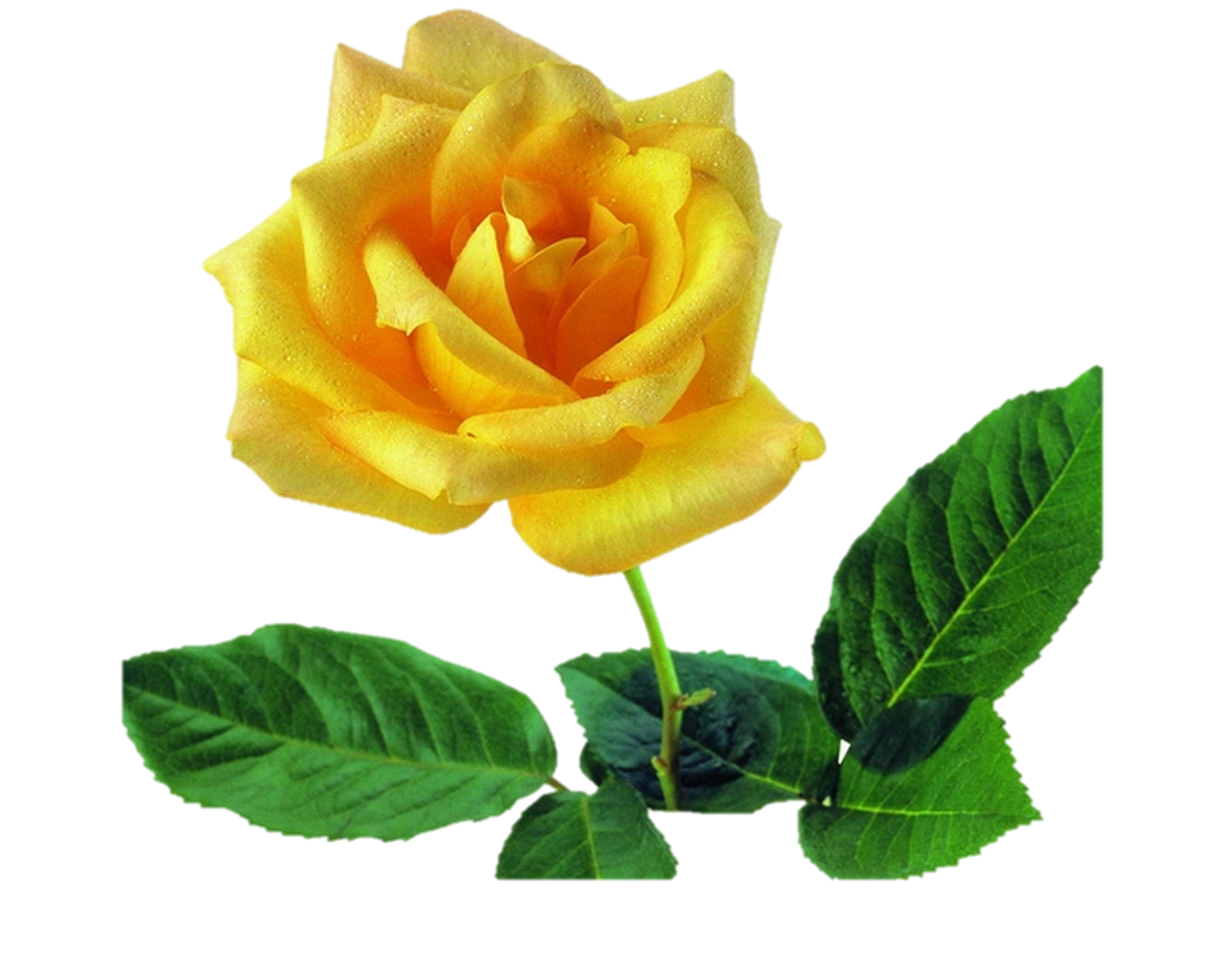 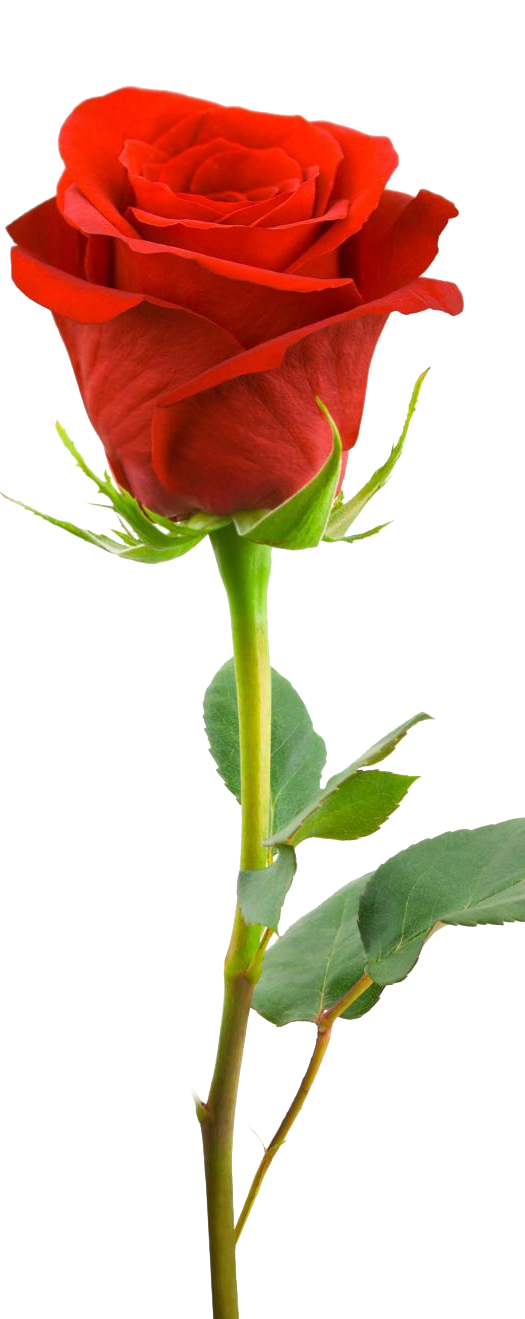 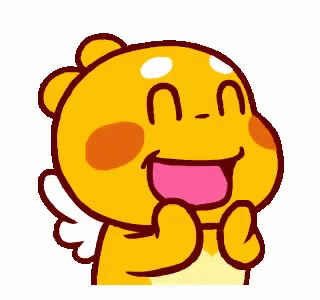 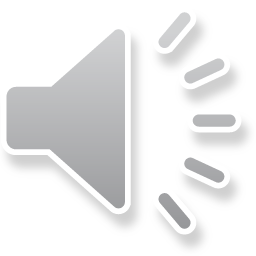 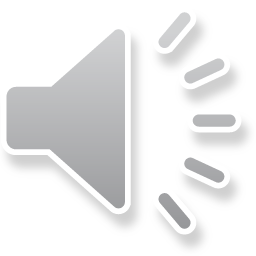 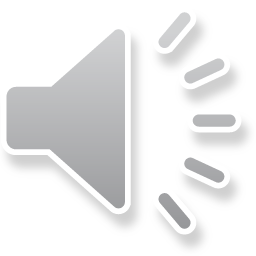 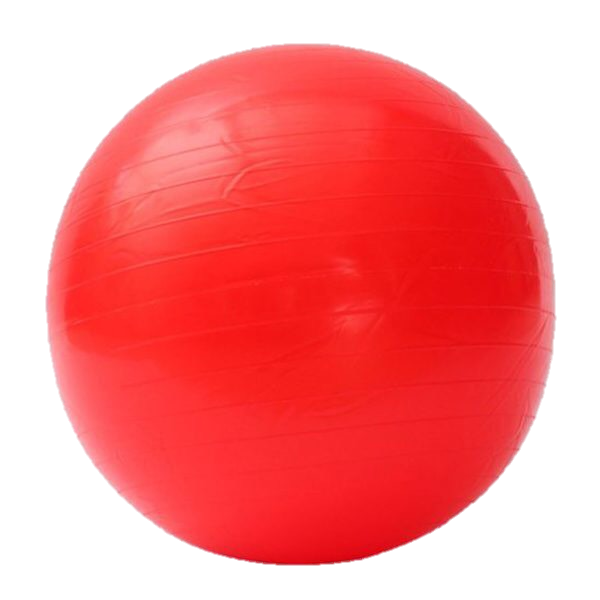 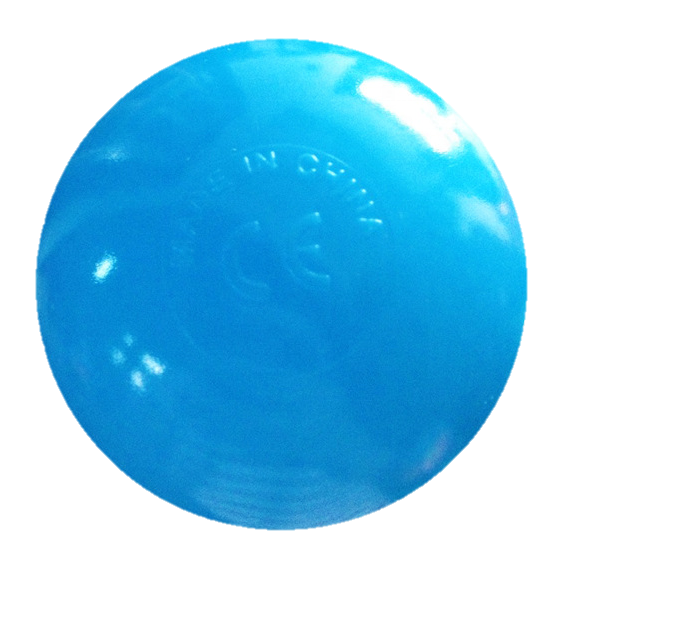 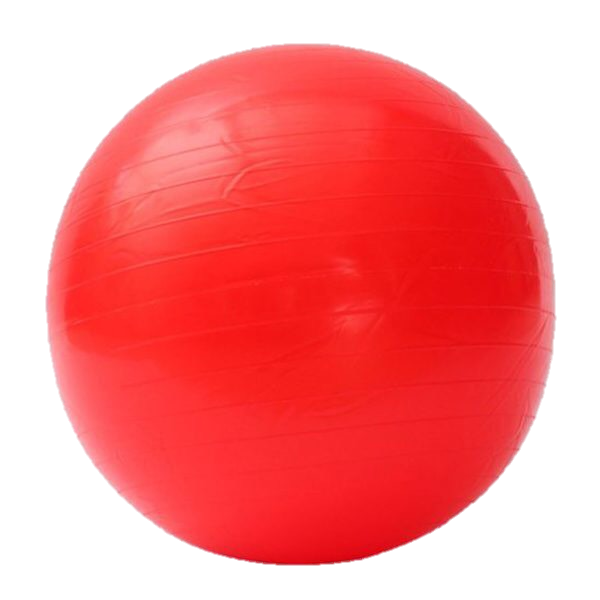 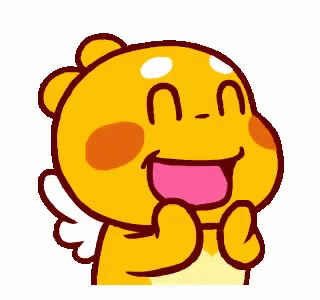 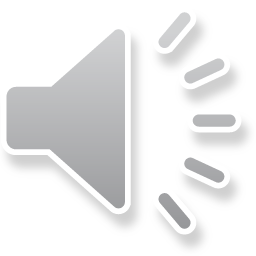 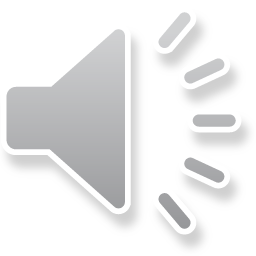 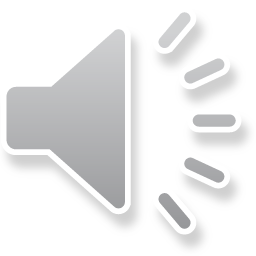 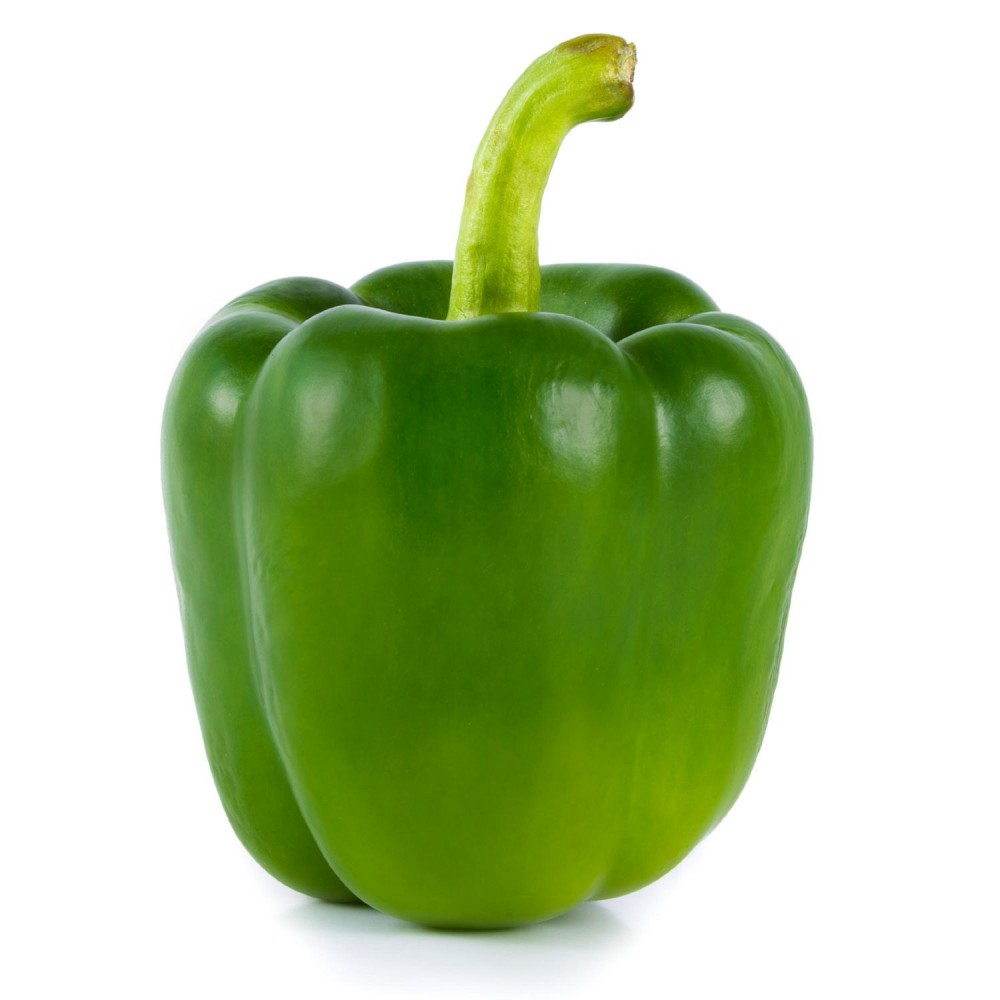 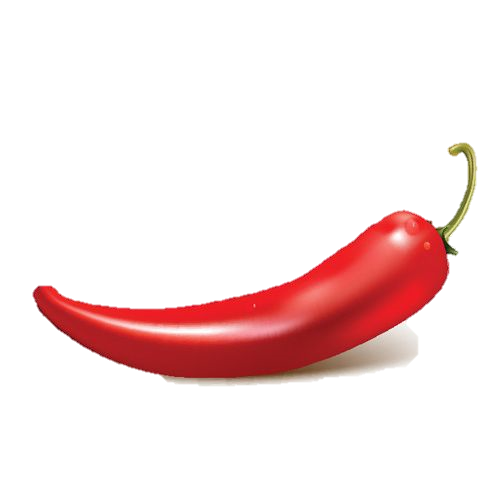 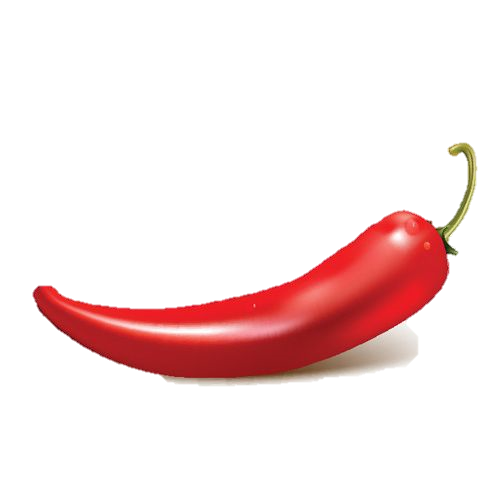 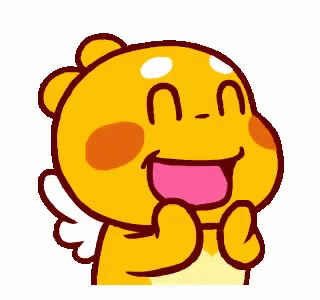 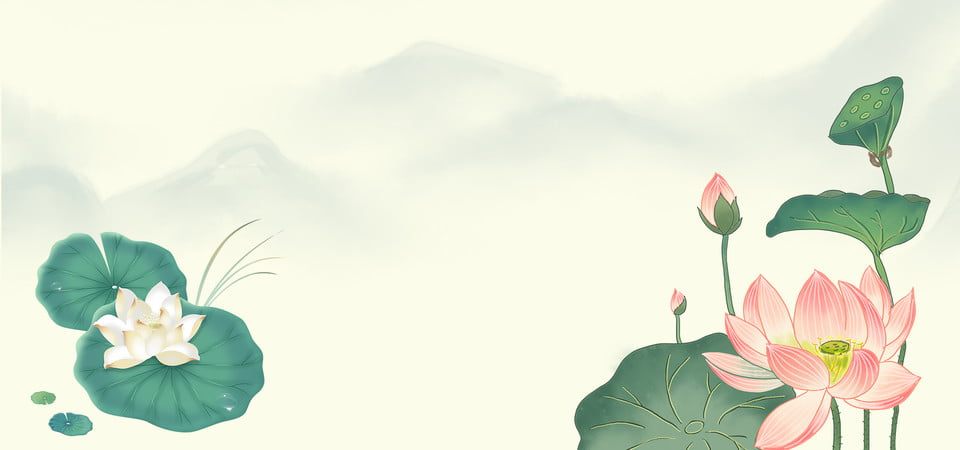 Hãy nhấn        kênh để không bỏ lỡ Video mới.
Hãy nhấn     nếu bạn thấy hữu ích!
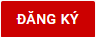 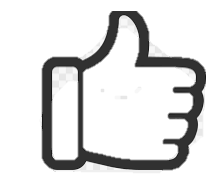 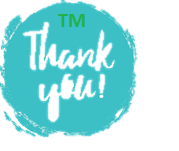